Die Europäische Union
Impulsvortrag zum E-Learning-Kurs „Hallo Europa, Hallo Welt!“
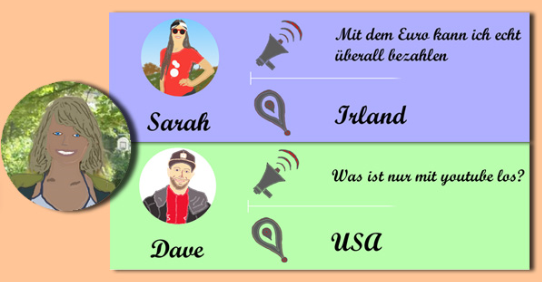 Die Europäische Union ist….
…ein Zusammenschluss von 27 Ländern mit gemeinsamen Zielen
…eine Demokratie 
 Alle Menschen bestimmen mit
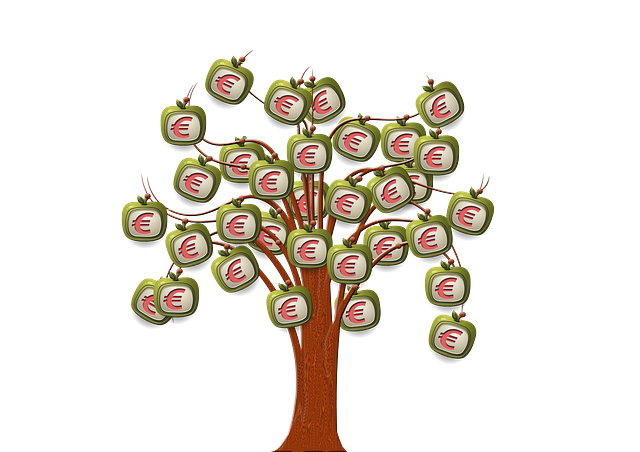 Hauptziele der EU
Wohlstand
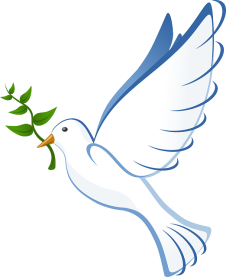 Frieden
Demokratie
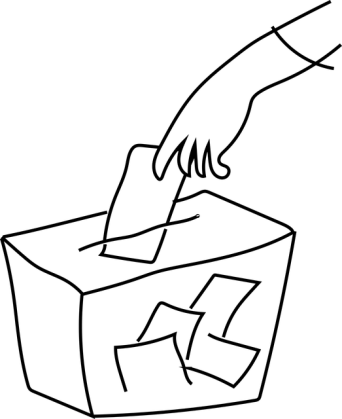 EU-Bürger*innen wählen Volksvertreter*innen, sogenannte Abgeordnete
Diese sitzen im …?
Die allgemeine europäische Volksvertretung
Das Europäische Parlament
Aus jedem Land der EU werden Menschen in das Parlament gewählt
Es entscheidet wichtige Fragen für Europa
Es wird alle 5 Jahre neu gewählt
Die nächste Wahl ist ….?
Voraussichtlich im Frühjahr 2024
Neben dem Europäischen Parlament gibt es noch:
Europäischer Rechnungshof
Europäische Kommission
Europäischer Rat
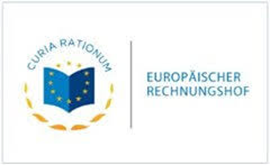 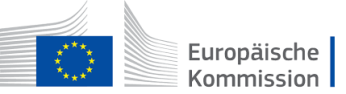 Europäischer Gerichtshof
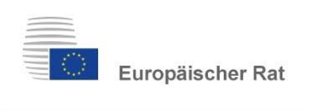 Europäische Zentralbank
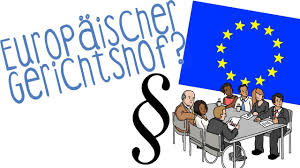 Rat der EU
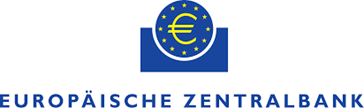 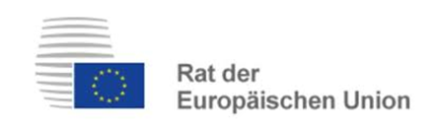 Agenturen
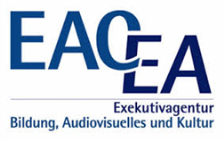 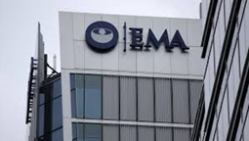 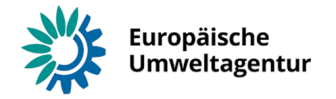 Die Europäische Union setzt sich zusammen aus:
Nationalstaaten (Mitgliedsstaaten der EU mit ihren Bürger*innen)
Organen und Institutionen der EU
Agenturen
Ein Überblick
Gesetzgebung &Haushalt
Achtung der Wirtschaftlichkeit
Gesetzgebung
Rechtsprechung
Euro-Politik
Politische Leitlinien
Europäischer Gerichtshof
Rat der EU
Europäisches Parlament
Europäischer Rechnungshof
Europäischer Rat
Europäische Zentralbank
Europäische Kommission
Jedes Mitgliedsland
     ernennt eine*n Richter*in
Kooperation mit 
Zentralbanken der 
Mitgliedsländer
Überprüft Einnahmen 
und Ausgaben
„Hüterin der Verträge“
„Stimme der Bürger*innen“
Die „Chefs“
Direkt gewählt
Parlamentarische Kontrolle
Pro Mitgliedsstaat ein*e Kommissar*in
Aus Staats- und Regierungschefs
„Ministerrat“
Agenturen
Je nach Thema Minister*innen aus
        den Mitgliedsstaaten
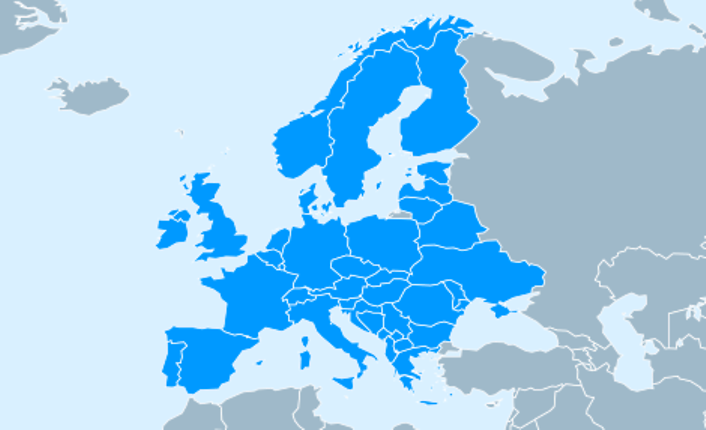 Was habe ich mit der EU zu tun?
„Durch das ERASMUS-Programm der EU 
Kann man problemlos im EU-Ausland 
studieren“
„Die EU regelt, dass wir das 
Wasser aus der Leitung in 
jedem EU-Land trinken können“
„Die EU-Bürger sind nur
knapp 7% der 
Weltbevölkerung. Wenn 
Wir uns zusammenschließen
sind wir stärker“
„Ich kann in jedem
EU-Land leben und
arbeiten“
„Nach einem 
EU-Gesetz müssen 
die Hersteller 
von Lebensmitteln
angeben, wie lange
 das Produkt 
nach dem Öffnen 
haltbar ist“
„Seit 2017 können wir unbesorgt im und ins
EU-Ausland telefonieren oder Nachrichten
austauschen“
Was sind die Themen der EU?Was betrifft uns?
Europa und Wasser
Europa und Onlinehandel
Europa und Medien
Europa und Klimaschutz
Europa und Gesundheit
Europa und Euro
Diskussion
Ihr seid Expert*innen in euren Themen. 
Stellt euer Thema kurz vor. 
Stellt Fragen an die anderen Expert*innen.
Europa und Wasser
Wasserrichtlinie der EU:
nachhaltige 
Wassernutzung
Wasser innerhalb der EU 
in jedem Land
aus dem Wasserhahn trinken 
können
Europa und Klimaschutz
CO2 (von Autos, …)
gefährdet 
unsere Umwelt
Vorschriften der EU
Einsetzen von Windrädern, …
Entwicklung von Autos mit wenig CO2-Ausstößen
Europa und Gesundheit
Gleicher Zugang zu gesundheitlicher 
Versorgung
In allen EU-Ländern 
ist man versichert
Europa und Euro
19 der 27 EU-Länder haben den Euro eingeführt
Es gibt verschiedene Kriterien, um den Euro einführen zu dürfen
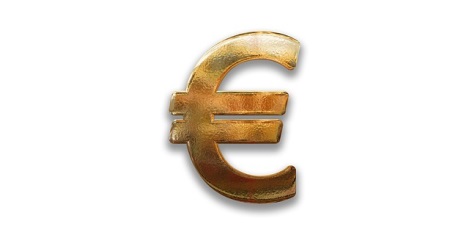 Zusammengehörigkeitsgefühl
Europa und Medien
Keine Roaming-Gebühren 
innerhalb der EU
Gleiches Angebot an Filmen, …
Europa und Onlinehandel
Keine Zölle
freie Wahl 
der Bank innerhalb 
der EU-Länder
Grundfreiheiten der EU:
Keine Beschränkung 
auf einen Ort
bei Personen
bei Firmen